LIVING CONTROL FRP
Initiation
Various initiators can be used to bring about the polymerization of monomers with electronreleasing substituents.
Protonic Acids :
        Protonic (Brّnsted) acids initiate cationic polymerization by protonation of the olefin. The method depends on the use of an acid that is strong enough to produce a resonable concentration
     of the protonated species .
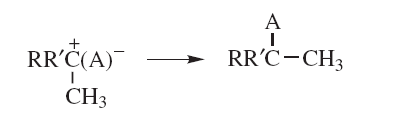 The method used in drawing the ionic species in these two equations show that the ionic species usually do not exist as free ions but as ion pairs. The parentheses around the anionic fragment is used to indicate that the negative counterion
remains close to the positive fragment. (Even when the counterion is not shown, one should understand it is present.) However, keep in mind that free ions coexist with the ion
pairs, and it is the relative concentrations that determine the overall polymerization rate.
The requirement for the anion not to be excessively nucleophilic generally limits the utility of most strong acids as cationic initiators. Hydrogen halides are ineffective as initiators of cationic polymerization because of the highly nucleophilic character of halide ions. One forms only the 1:1 addition product of alkene and hydrogen halide under most conditions.Hydrogen iodide shows some tendency to initiate polymerization of the most reactive monomers,such as vinyl ethers and N-vinylcarbazole . Other strong acids with less nucleophilic anions, such as perchloric, sulfuric, phosphoric, fluoro- and chlorosulfonic, methanesulfonic, and trifluoromethanesulfonic (triflic) acids, initiate polymerization, but the polymer molecular weights rarely exceed a few thousand.
Lewis Acids (A)

Various Lewis acids are used to initiate cationic polymerization, generally at low temperatures,with the formation of high-molecular-weight polymers in high yield. These include metal halides (e.g., AlCl3, BF3, SnCl4, SbCl5, ZnCl2, TiCl4) and their organometallic derivatives (e.g., RAlCl2, R2AlCl, R3Cl). Lewis acids are the most important means of initiating cationic polymerization. Aluminium, boron, tin, and titanium halides are the most frequently used Lewis acids.
Initiation by Lewis acids almost always requires and/or proceeds much faster in the presence of either a proton donor (protogen) such as water, hydrogen halide, alcohol, and carboxylic acid, or a carbocation donor (cationogen) such as an alkyl halide (e.g., t-butyl chloride and triphenylmethyl chloride), ester, ether, or anhydride. Thus, dry isobutylene is unaffected by dry boron trifluoride but polymerization occurs immediately when trace
amounts of water are added. the protogen or cationogen is referred to as the initiator, while the Lewis acid is the coinitiator.
The initiator and coinitiator, representing an initiating
system, react to form an initiator–coinitiator complex (or syncatalyst system), which then proceeds to donate a proton or carbocation to monomer and, thus, to initiate propagatio. The initiation process for boron trifluoride and water is
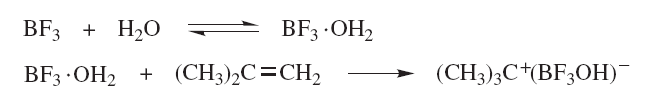 The initiator–coinitiator complex BF3OH2 is often shown as H‏(BF3OH). Initiation by aluminum chloride and t-butyl chloride is described by
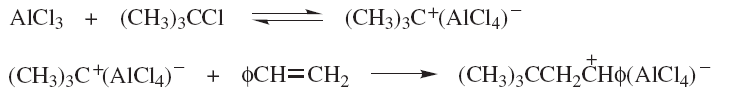 The initiation process can be generalized as
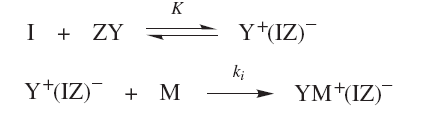 where I, ZY, and M represent the coinitiator, initiator, and monomer, respectively. Initiation by the combination of a Lewis acid and protogen or cationogen has the advantage over initiation by a Brّnsted acid that the anion IZ is far less nucleophilic than A. This prolongs the life of the propagating carbocation and allows propagation to proceed to higher molecular weight.
- CATIONIC POLYMERIZATION
                               - Lewis Acids (B)
IONIC CHAIN POLYMERIZATION
Initiation by the combination of an alkyl halide and Lewis acid can be achieved by using a hydrogen halide and a Lewis acid. The alkyl halide is produced in situ by addition of hydrogen halide to monomer, followed by reaction with the Lewis acid.There is evidence that Lewis acids initiate a slow polymerization in some (but not most) systems by a self-ionization process in addition to the coinitiation .Two mechanisms are possible for self-initiation. One involves bimolecular ionization
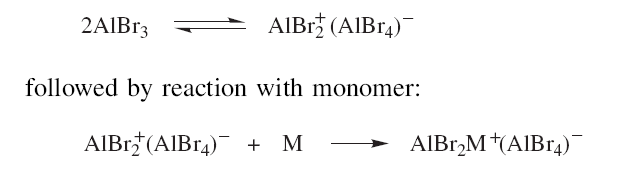 The Lewis acid acts as both initiator and coinitiator. The second mechanism involves the addition of Lewis acid to monomer followed by reaction of the adduct with another molecule of  Lewis acid:
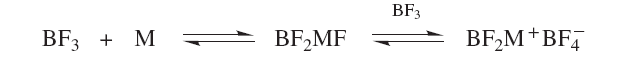 Most of the evidence to support the self-ionization process is indirect, consisting of kinetic, conductance, and spectrophotometric data for polymerization at different levels of dryness and purity. One concludes that self-ionization occurs if polymerization is achieved in systems subjected to the most stringent purification and drying procedures.
The activity of an initiator–coinitiator complex is dependent on its ability to donate a proton or carbocation to the monomer, which, in turn, depends on the initiator, coinitiator,solvent, and monomer. The extent of formation of the initiator–coinitiator complex (i.e.,the value of K  and its rate of addition to monomer (i.e., the value of ki ) generally increase with increasing acidity of the Lewis acid coinitiator.
Lewis acidity for different metals generally increases with increasing atomic number in each group (vertical row of periodic table): Ti > Al > B; Sn > Si; Sb > .For any metal, Lewis acidity increases with increasing oxidation state, for example,TiCl4 > TiCl2. Ligands increase Lewis acidity in the order: F > Cl > Br > I > RO >RCOO > R, Ar. The strongest Lewis acids (e.g., SbF5) are not always the most useful since
the result may be excessively fast and uncontrolled polymerization or the reverse low rates due to the formation of excessively stable and inactive complexes between the Lewis acid and some other component of the reaction system.
The activity of the initiator–coinitiator complex also increases with increasing acidity of the initiator, for example, hydrogen chloride > acetic acid > nitroethane > phenol > water >methanol > acetone in the polymerization of isobutylene with tin(IV) chloride. The reactivity of organic halide cationogens in initiation depends on carbocation stability in a complex manner. Increased carbocation stability results in the formation of higher concentrations of carbocations from the cationogen but the carbocations have lower reactivity.
Many polymerizations exhibit a maximum polymerization rate at some ratio of initiator to Coinitiator .The polymerization rate increases with increasing [initiator]/[coinitiator],reaches a maximum, and then either decreases or levels off. Figure 5-1 shows this behavior
for the polymerization of styrene initiated by tin(IV) chloride–water in carbon tetrachloride.The decrease in rate at higher initiator concentration is usually ascribed to inactivation of the coinitiator by initiator.
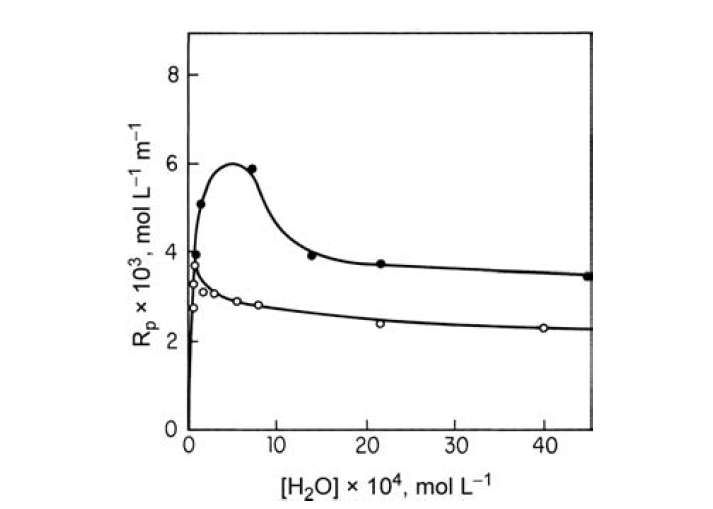 Initiation by some organotransition metal complexes involves addition of a positive metallic site to monomer . For example, the complex formed from cyclopentadienyltrimethyltitanium and triperfluorophenyl boron initiates polymerization by the sequence
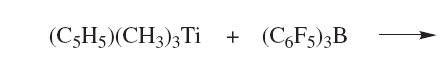 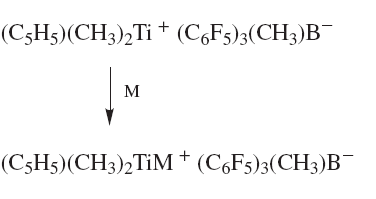 - CATIONIC POLYMERIZATION
                               - Chain Transfer and Termination (B)
IONIC CHAIN POLYMERIZATION
Combination with Counterion
Termination by combination of the propagating center with the counterion occurs, for example, in the trifluoroacetic acid initiated polymerization of styrene
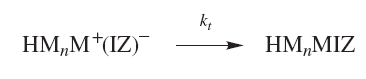 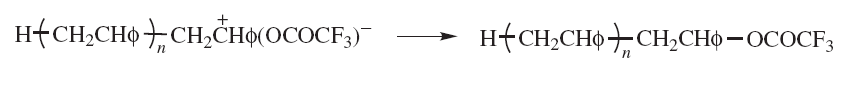 Alternately, the propagating ion may combine with an anionic fragment from the counterion,for example
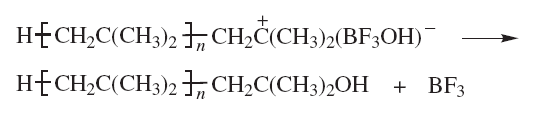 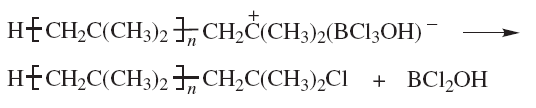 Termination by combination differs from the other modes of termination in that the kinetic chain is usually terminated, since the concentration of the initiator–coinitiator complex
decreases.
Termination occurs by either alkylation
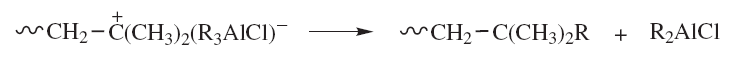 or hydridation:
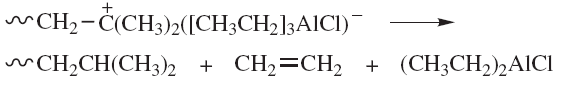 Alkylation involves transfer of an alkyl anion to the propagating center. Hydridation involves transfer of a hydride ion from the alkyl anion to the propagating center. Hydridation occurs in preference to alkylation when the trialkylaluminum contains b-hydrogens.
Chain Transfer to Polymer
Several chain transfer to polymer reactions are possible in cationic polymerization. Transfer of the cationic propagating center can occur either by electrophilic aromatic substituation or hydride transfer. Intramolecular electrophilic aromatic substituation (or backbiting) occurs in the polymerization of styrene as well as other aromatic monomers with the formation of terminal indanyl structures and regeneration of the initiator–coinitiator complex
Intermolecular hydride transfer to polymer probably accounts for the short-chain branching found in the polymerizations of 1-alkenes such as propene. The propagating carbocations are reactive secondary carbocations that can abstract tertiary hydrogens from the polymer
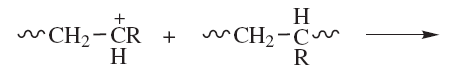 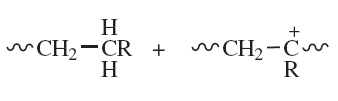 Other Transfer and Termination Reactions

Various transfer agents , present as solvent, impurity,
or deliberately added to the reaction system, can terminate the growing polymer chain by transfer of a negative fragment A
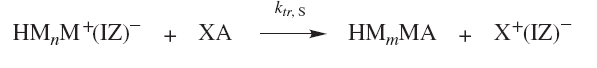 Although a chain-transfer agent decreases the degree of polymerization in proportion to its concentration , it is not expected to affect the polymerization rate since the
initiator–coinitiator complex should be regenerated on transfer.
- CATIONIC POLYMERIZATION
                               - Kinetics (A)
IONIC CHAIN POLYMERIZATION
The overall kinetics vary considerably depending largely on the mode of termination in a particular system. Consider the case of termination exclusively by combination of the propagating center with the counterion . The kinetic scheme of initiation, propagation,and termination consists of Eqs. The derivation of the rate expression for this polymerization under steady-state conditions (Ri = Rt) follows in a manner analogous to the used in radical polymerization . The rates of initiation,propagation, and termination are given by
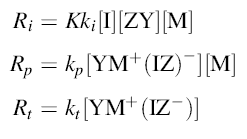 where [YM‏ً+(Iz)- ]the total concentration of all-sized propagating centers
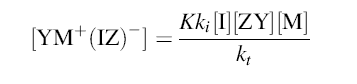 Combining Eqs. yields the rate of polymerization as
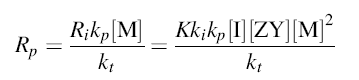 The number-average degree of polymerization is obtained as the propagation rate divided by the termination rate:
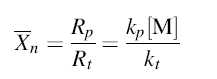 When chain breaking involves chain transfer to monomer (Eqs. Spontaneous termination , and chain transfer to chain-transfer agent S in addition to combination
with the counterion, the concentration of the propagating species remains unchanged (assuming relatively small amounts of S such that the coinitiator is not inactivated),
and the polymerization rate is again given by Eq. However, the degree of polymerization is decreased by these other chain-breaking reactions and is given by the
polymerization rate divided by the sum of all chain-breaking reactions:
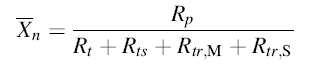 - CATIONIC POLYMERIZATION
                               - Kinetics (B)
IONIC CHAIN POLYMERIZATION
The rates of spontaneous termination and the two transfer reactions are given by
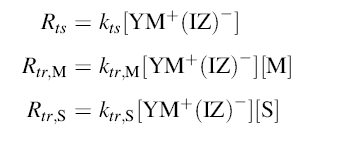 Combination of Eqs. yields
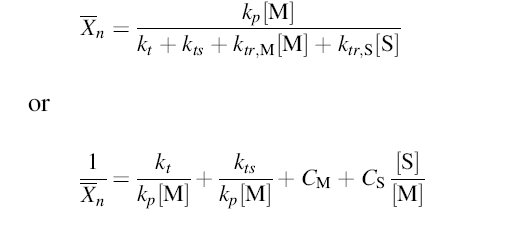 where CM and CS are the chain-transfer constants for monomer and chain-transfer agent S defined by ktrM/kp and ktrS/kp, respectively. The cationic polymerization equivalent of the previously described Mayo equation  for radical polymerization.For the case where chain transfer to S terminates the kinetic chain, the polymerization rate is decreased and is given by
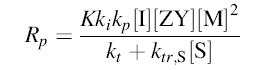 The various rate expressions were derived on the assumption that the rate-determining step in the initiation process is Reaction . If this is not the situation, the forward reaction in Eq. is rate-determining. The initiation rate becomes independent of monomer concentration
and is expressed by
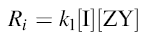 The expressions Eqs.  for Rp in cationic polymerization point out one very significant difference between cationic and radical polymerizations. Radical polymerizations show a 1/2-order dependence of Rp on Ri, while cationic polymerizations show a first-order
depenence of Rp on Ri. The difference is a consequence of their different modes of termination. Termination is second-order in the propagating species in radical polymerization but only first-order in cationic polymerization.
- ANIONIC POLYMERIZATION
IONIC CHAIN POLYMERIZATION
Anionic chain polymerizations show many of the same characteristics as cationic polymerizations, although there are some distinct differences. The propagating species are anionic ion pairs and free ions with relative concentrations that depend on the reaction media as in cationic polymerization. Unlike cationic polymerization, there is a large difference between the reactivities of ion pairs and free ions in anionic polymerization. Although anionic
polymerizations generally proceed rapidly at low temperatures, they are seldom as temperature-sensitive as cationic polymerizations. Further, most anionic polymerizations possess positive ER values and proceed well at and somewhat above ambient temperatures.
The range of solvents useful for anionic polymerization
is limited to aliphatic and aromatic hydrocarbons and ethers. Halogenated solvents, suitable for cationic polymerization, cannot be used for anionic polymerization
because of their facile nuceophilic substitution reactions with carbanions. Other polar solvents such as esters and ketones are also excluded as a result of reaction with carbanions.
Termination occurs by transfer of a positive fragment, usually a proton, from the solvent or some transfer agent (often deliberately added), although other modes of termination are also known. Many anionic polymerizations are living polymerizations when the reaction
components are appropriately chosen.
Initiation
1- Nucleophilic Initiators
A variety of basic (nucleophilic) initiators have been used to initiate anionic polymerization . These include covalent or ionic metal amides such as NaNH2 and LiN(C2H5)2,alkoxides, hydroxides, cyanides, phosphines, amines, and organometallic compounds such as n-C4H9Li and ϕMgBr. Initiation involves the addition to monomer of a nucleophile (base), either a neutral (B:) or negative (B:) species.Alkyllithium compounds are probably the most useful of these initiators, employed commerically
in the polymerizations of 1,3-butadiene and isoprene. Initiation proceeds by addition of the metal alkyl to monomer
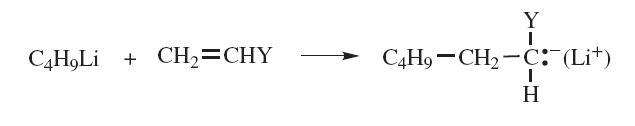 followed by propagation
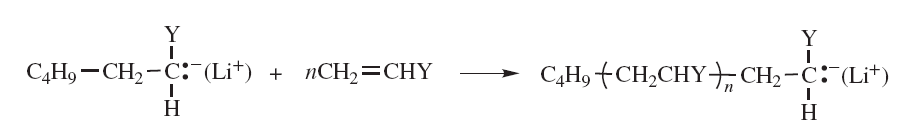 In the relatively few anionic polymerizations initiated by neutral nucleophiles such as tertiary amines or phosphines the proposed propagating species is a zwitterion
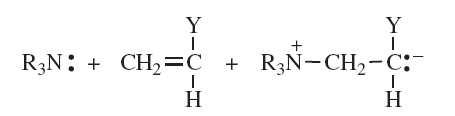 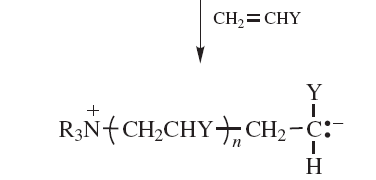 2- Electron Transfer
Szwarc and coworker have studied the interesting and useful polymerizations initiated by aromatic radical-anions such as sodium naphthalene . Initiation proceeds by the prior formation of the active initiator, the naphthalene radical–anion.The reaction involves the transfer of an electron from the alkali metal to naphthalene.
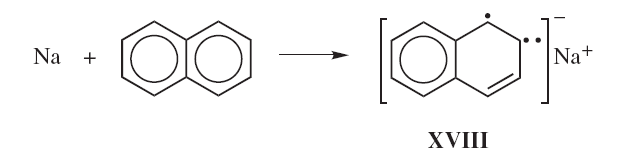 Polymerization in other systems cannot be due to amide ion.Thus, polymerization of methacrylonitrile by lithium in liquid ammonia proceeds at a much faster rate than that initiated by lithium amide in liquid ammonia .The mechanism of  polymerization is considered to involve the formation of a solvated electron:
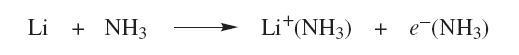 Such ammonia solutions are noted by their characteristic deep blue color. The solvated electron is then transferred to the monomer to form a radical -anion,
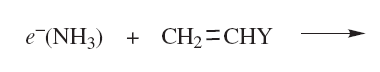 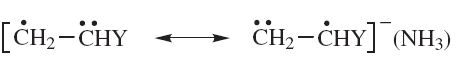 - ANIONIC POLYMERIZATION
IONIC CHAIN POLYMERIZATION
-Termination
1- Polymerizations without Termination
Termination of a propagating carbanion by combination with the counterion occurs in only a few instances, such as in electroinitiated polymerization when the contents of the anode and cathode chambers are mixed and in initiation by ionizing radiation. Termination by combination of the anion with a metal counterion does not take place. Many anionic polymerizations,
espcially of nonpolar monomers such as styrene and 1,3-butadiene, take place under conditions in which there are no effective termination reactions. Propagation occurs with
complete consumption of monomer to form living polymers. The propagating anionic centers remain intact because transfer of proton or other positive species from the solvent does not
occur.
2- Termination by Impurities and Deliberately Added Transfer Agents
Most anionic (as well as cationic) polymerizations are carried out in an inert atmosphere with rigorously cleaned reagents and glassware since trace impurities lead to termination .Moisture absorbed on the surface of glassware is usually removed by flaming under vacuum or washing with a living polymer solution. Oxygen and carbon dioxide from the atmosphere add to propagating carbanions to form peroxy and carboxyl
anions.
These are normally not reactive enough to continue propagation. (The peroxy and carboxyl anions usually are finally obtained as HO and HOOC groups when a proton donor is subsequently added to the polymerization system.) Any moisture present terminates propagating carbanions by proton transfer:
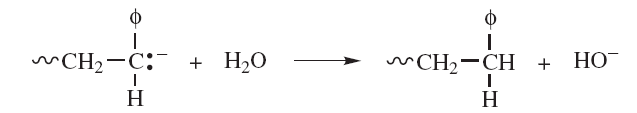 3- Spontaneous Termination
Living polymers do not live forever. In the absence of terminating agents the concentration of carbanion centers decays with time. Polystyryl carbanions are the most stable of living anionic systems; they are stable for weeks in hydrocarbon solvents. Stability is enhanced by storage below 0C. (This is much more stable than any of the living cationic systems) The mechanism for the decay of polystyryl carbanions, referred to as spontaneous termination, is based on spectroscopy of the reaction system and final polymer after treatment with water and consists ofhydride elimination followed by abstraction of an allylic hydrogen from XXI
by a carbanion center to yield the unreactive 1,3-diphenylallyl anion
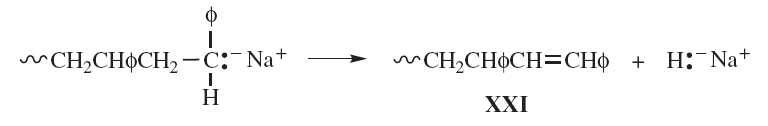 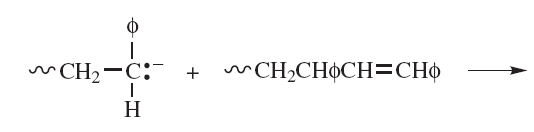 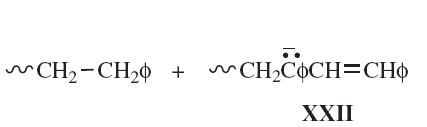 4- Termination and Side Reactions of Polar Monomers
Polar monomers, such as methyl (meth)acrylate, methyl vinyl ketone, and acrylonitrile, are more reactive than styrene and 1,3-dienes because the polar substituent stabilizes the carbanion
propagating center by resonance interaction to form the enolate anion. However, the polymerizations are more complicated than those of the nonpolar monomers because the polarsubstituents (ester, ketone, nitrile) are reactive toward nucleophiles. This leads to termination and side reactions competitive with both initiation and propagation, resulting in complex polymer structures and major difficulties in achieving living polymerizations
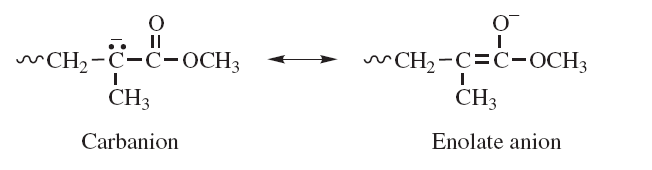 - ANIONIC POLYMERIZATION
IONIC CHAIN POLYMERIZATION
- Kinetics of Living Polymerization
Polymerization Rate
The rate of polymerization in nonterminating systems can be expressed as the rate of propagation
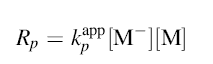 where [M] is the total concentration of all types of living anionic propagating centers (free ions and ion pairs). [M] can be determined by reacting the living polymer with a terminating agent such as methyl iodide, carbon dioxide, or other electrophilic substance followed by analysis of the amount of terminating agent incorporated into the polymer
Effects of Reaction Media
The propagation rate constant and the polymerization rate for anionic polymerization are dramatically affected by the nature of both the solvent and the counterion.
*Evaluation of Individual Propagation Rate Constants for Free Ions and Ion Pairs:
The rate of polymerization is appropriately expressed as the sum of the rates for the free propagating anion P and the ion pair P(C‏):
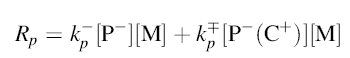 Comparison of Eqs. yields the apparent kp as
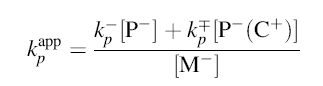 The two propagating species are in equilibrium according to
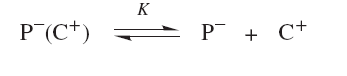 governed by the dissociation constant K given by
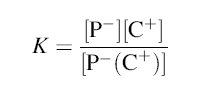 the concentration of free ions is
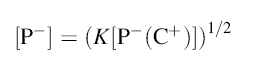 The extent of dissociation is small under most conditions, the concentration of ion pairs is close to the total concentration of living ends and Eq. can be rewritten as
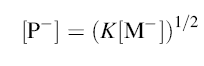 The concentration of ion pairs is given by
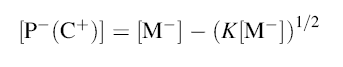 Combination of Eqs. yields kapp p as a function of [M]:
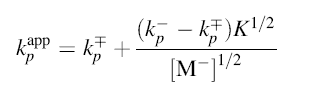 Polymerizations can also be carried out in the presence of excess counterion by adding a strongly dissociating salt . The concentration of free ions,depressed by the common ion effect, is given by
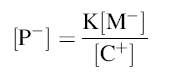 When the added salt is strongly dissociated and the ion pairs slightly dissociated, the counterion concentration is very close to that of the added salt [CZ]:
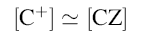 The concentrations of free anions and ion pairs are given by
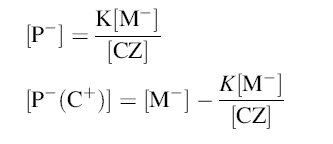 which are combined with Eq.to yield
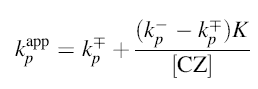